DTC02 Layout
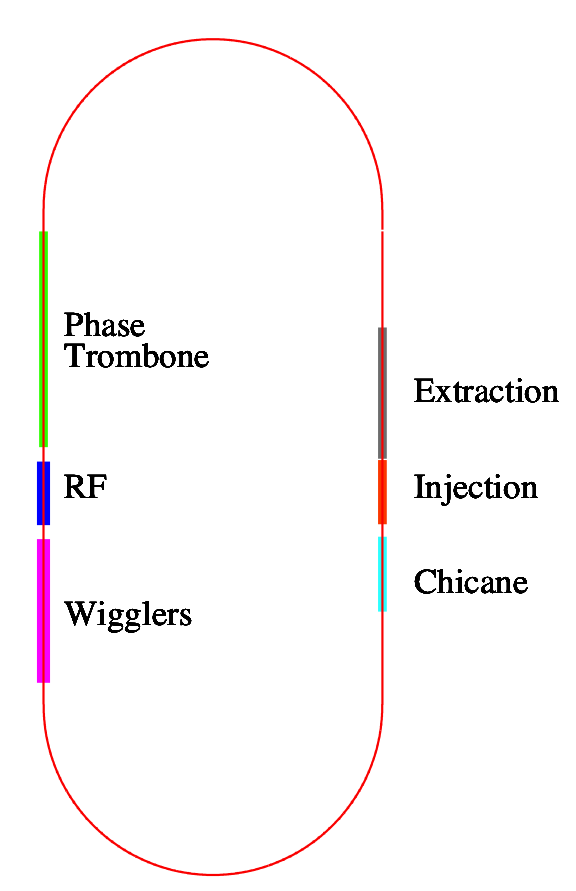 Circumference  = 3238.681m
Harmonic number =7022
710m straights
~ 6 phase trombone cells
60 – 2.1m long wigglerswiggler period  = 30cm14-polesBmax = 2.16T
Space for 16 RF cavitiesCryostats for upper and lower positron rings are interleaved
September 27, 2011        LCWS11
Global Design Effort
1